Školní zahrada všech smyslů
Střední škola, Základní škola a Mateřská škola, Frýdek-Místek, příspěvková organizace
Školní budova na ulici 28. října 1884 ve Frýdku-Místku
Název ZAHRADA VŠECH SMYSLŮ vychází z myšlenky, že by žáci měli vnímat okolí nejen zrakem, ale i sluchem, hmatem, čichem a chutí.  Rádi bychom u nich rozvinuli i tzv. „šestý smysl“.
Současná podoba školní zahrady  poskytuje prostor pro venkovní pobyt žáků a je otevřenou přírodní učebnou, která poskytuje prostor pro pozorování, bádání, získávání znalostí a dovedností a také je místem setkávání. Žáci se prostřednictvím zahrady učí ohleduplně pohybovat v přírodě.
Zahrada všech smyslů
Ovocné stromy
Keře v přírodní zahradě
Přírodní trávník
Trvalky v přírodní zahradě
Vyvýšené záhony s bylinkami
Fauna
Kompostování
Nádoby na dešťovou vodu
Altán
Skleník
Chatky na úschovu nářadí
Hřiště a výukové prvky
Naše škola má environmentální vzdělávání jako jednu priorit výchovy a vzdělávání žáků.
Ve všech ročnících se environmentální výuka prolíná napříč předmětům dle školních vzdělávacích programů. Klademe důraz hlavně na to, aby učitel:
pracoval s žáky různými metodami – badatelsky orientované vyučování, projektové vyučování, činnostní učení – pozorováním žák zjišťuje vlastnosti organismů, jejich podmínky k životu
pracoval s žáky různými organizačními formami – individuální přístup, frontální výuka, práce ve dvojici, skupinová práce, terénní práce, exkurze, besedy…
podněcoval vlastní tvořivost dětí k udržení trvale obnovitelného života
podporoval žáky na kulturních či společenských akcí v rámci přírodních věd
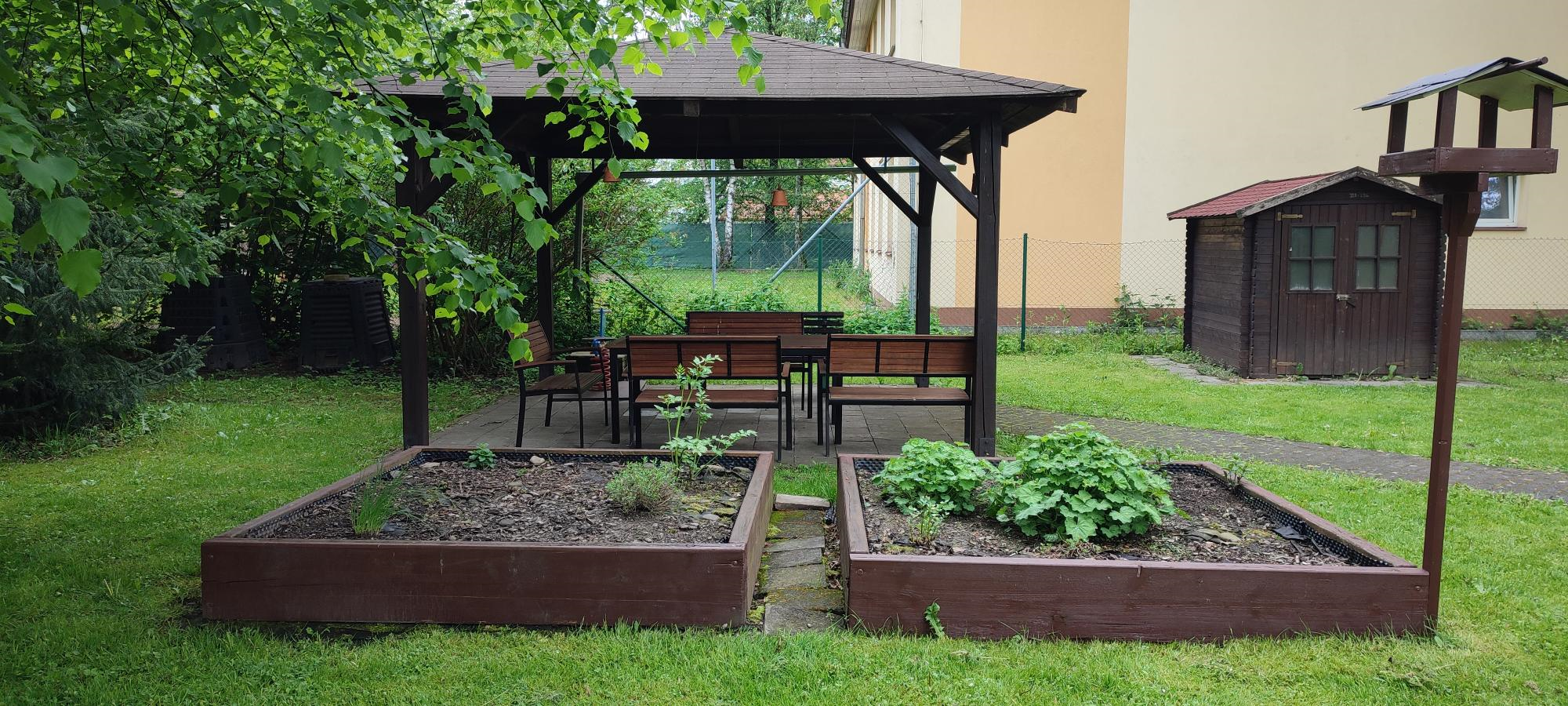 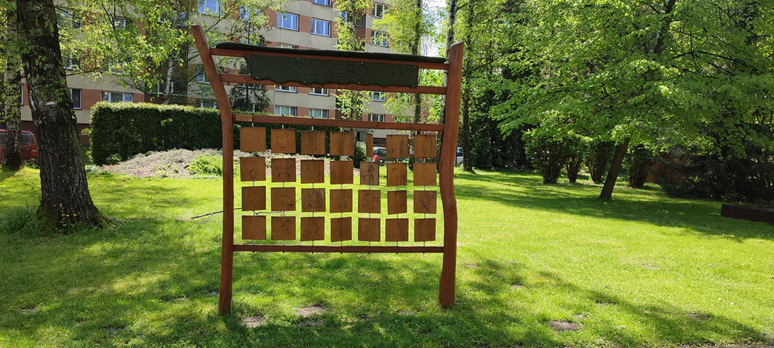 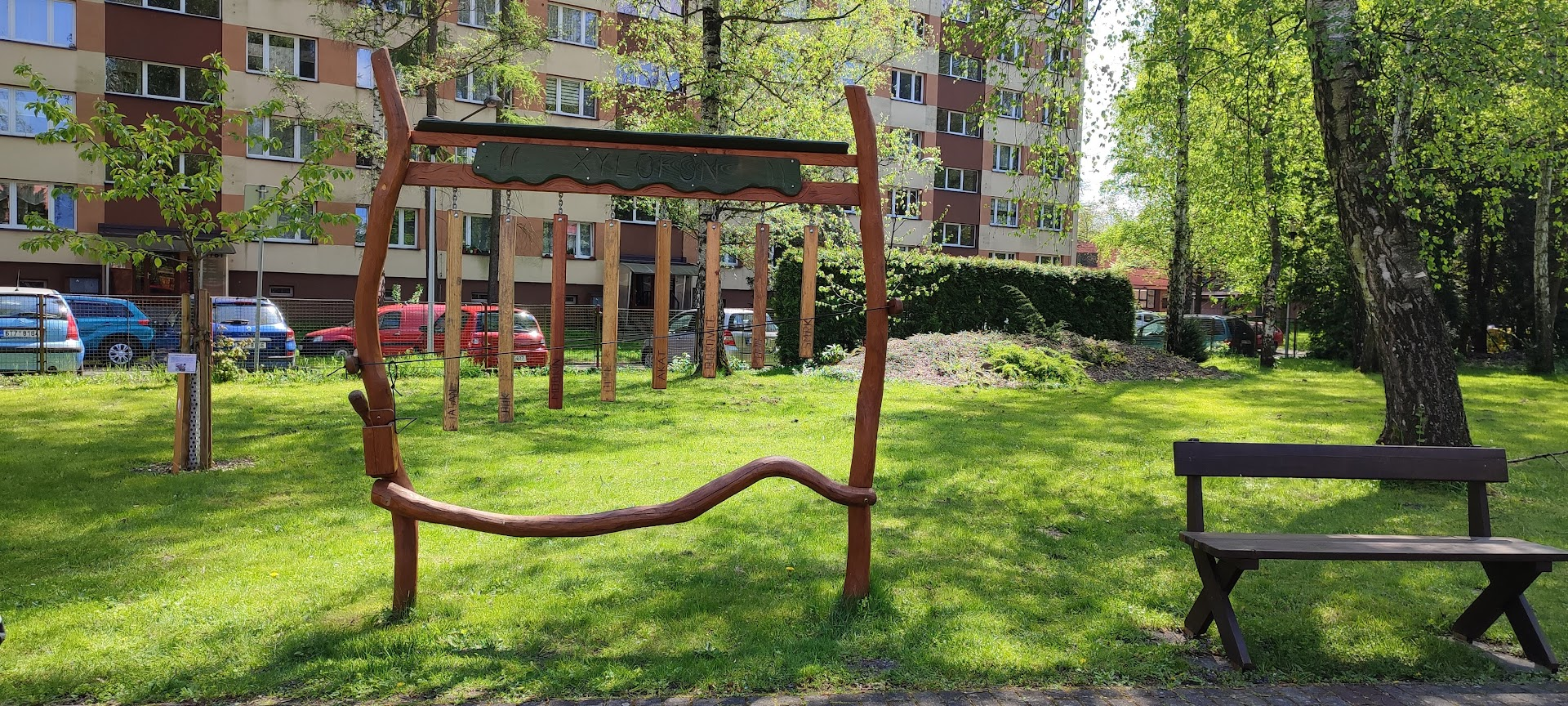 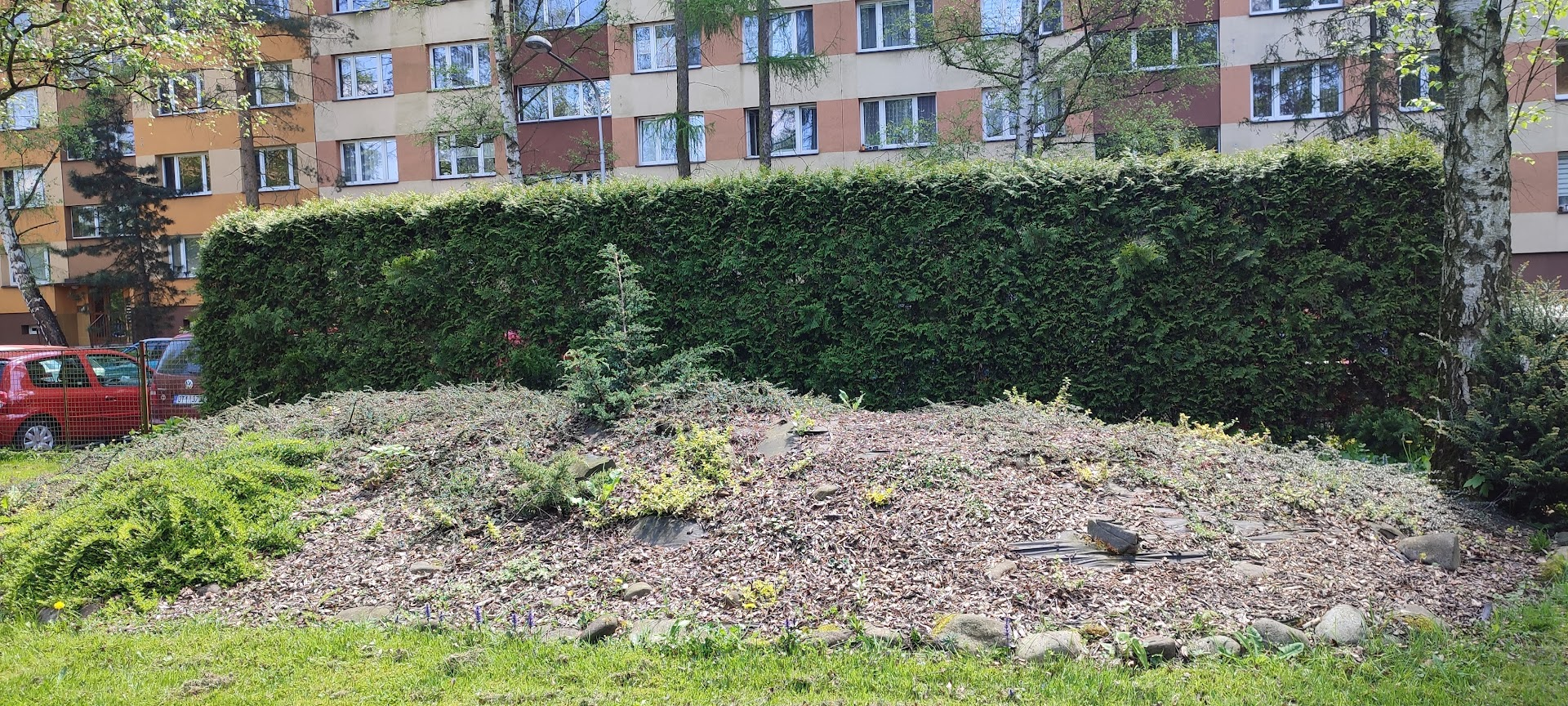 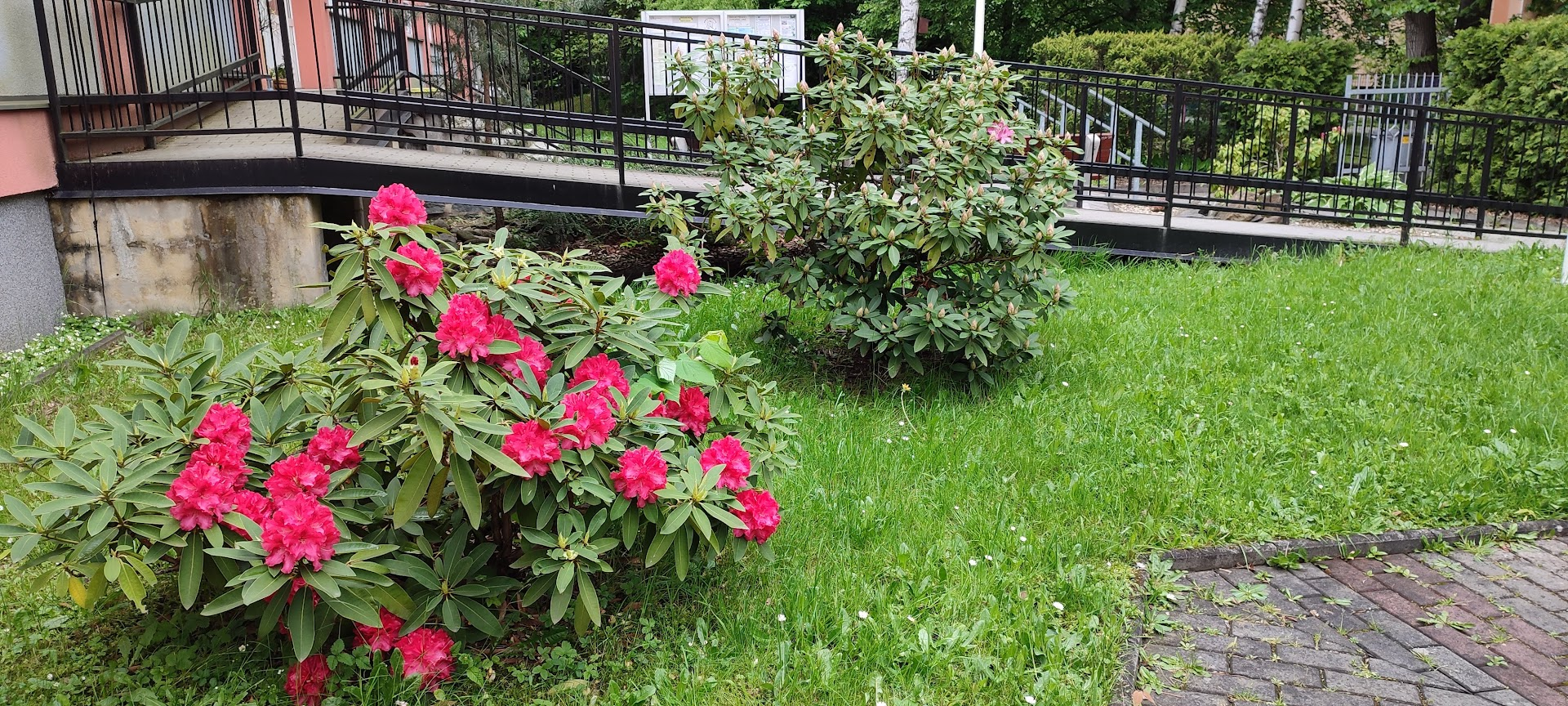 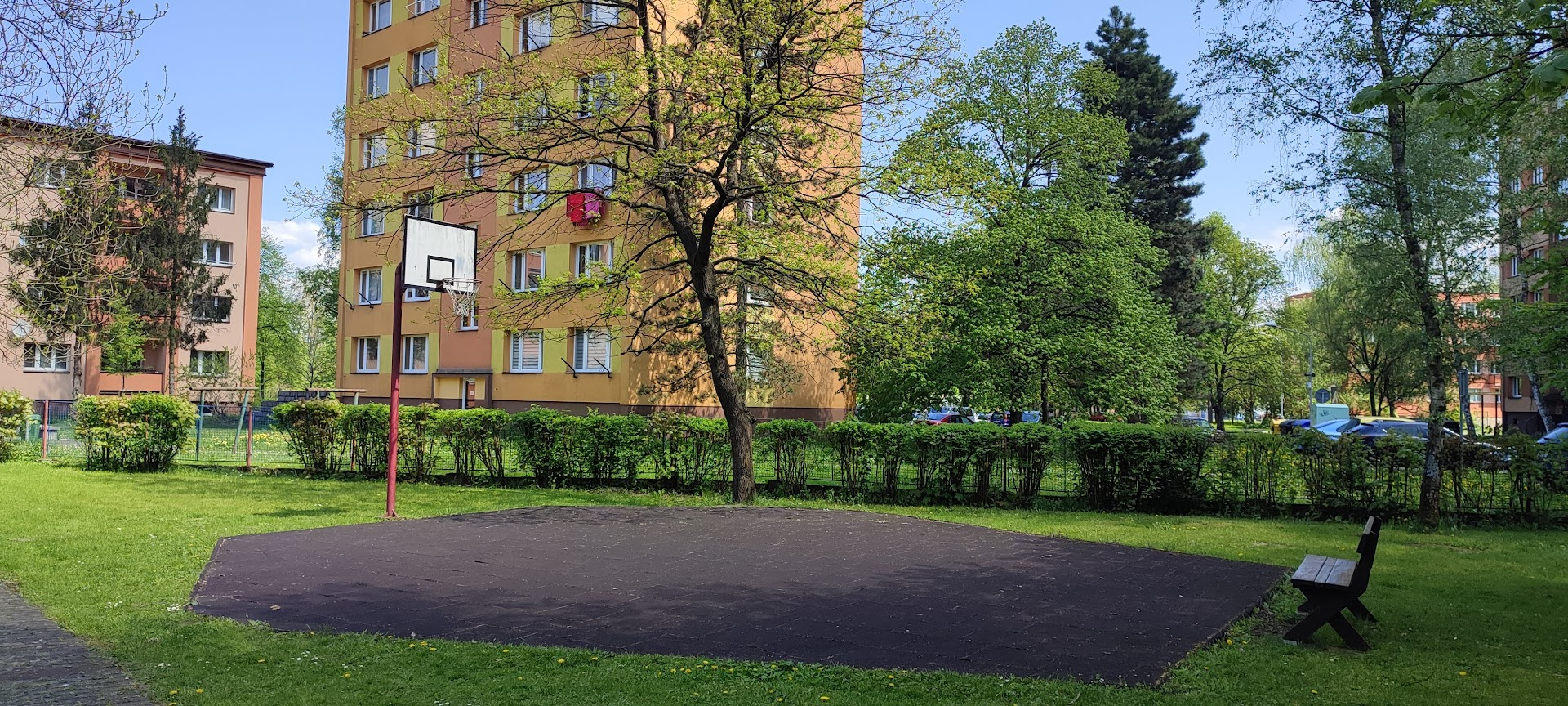 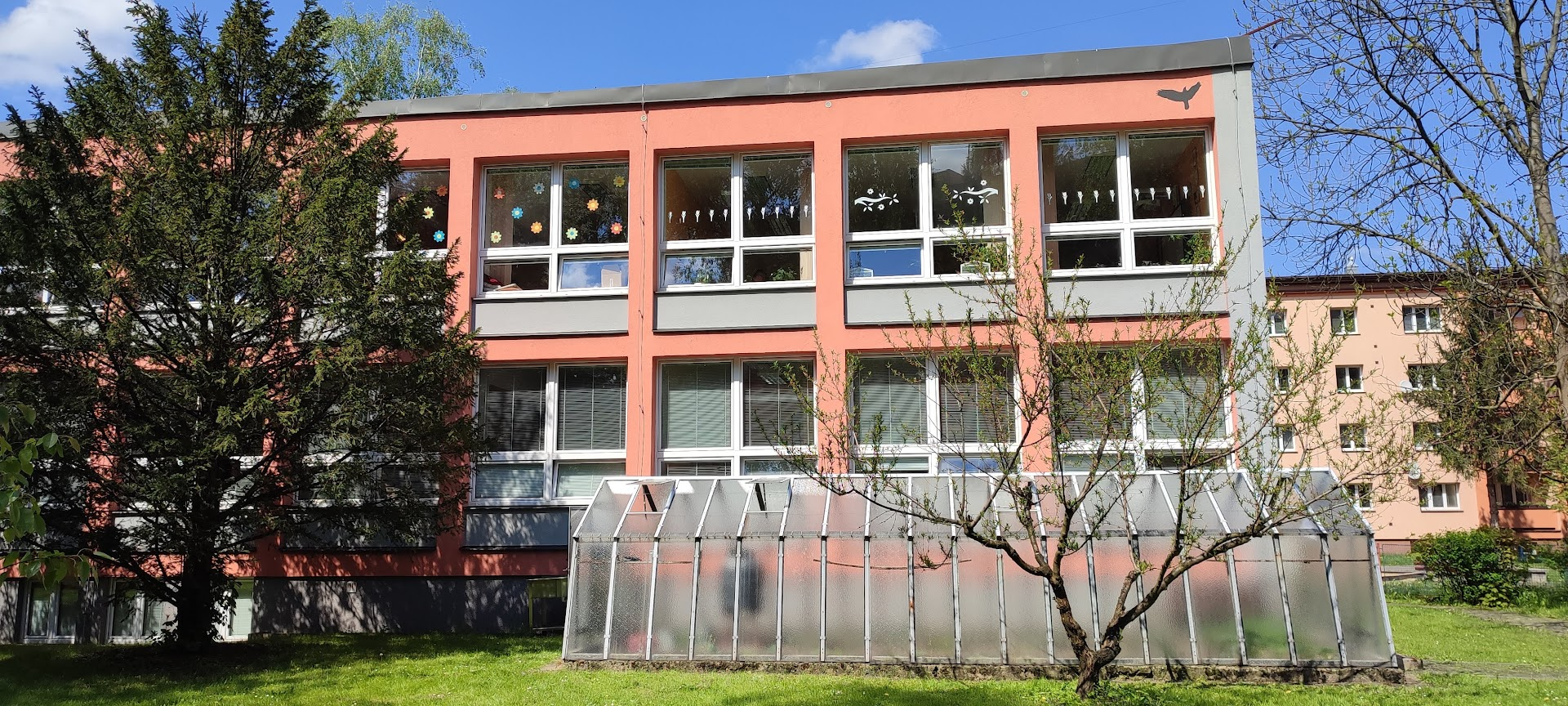 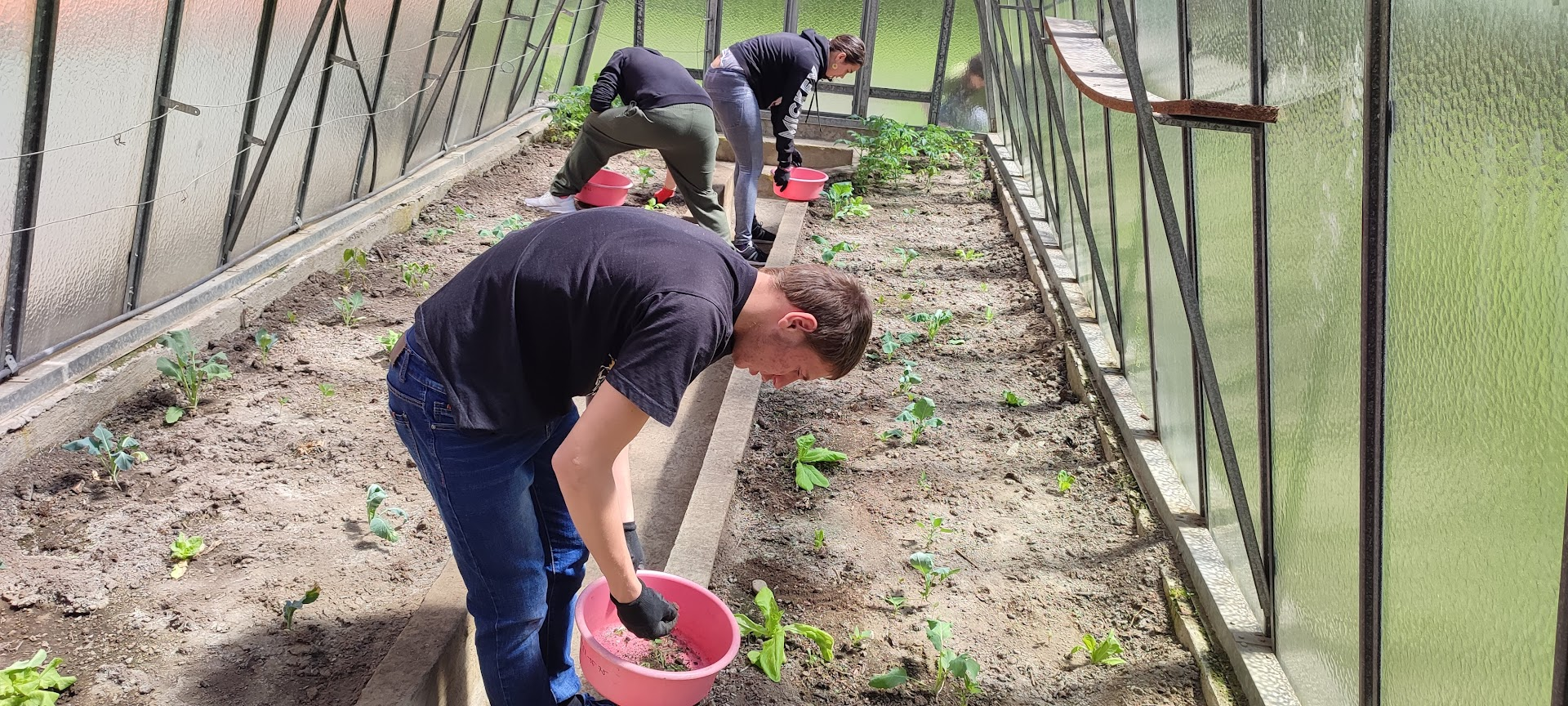 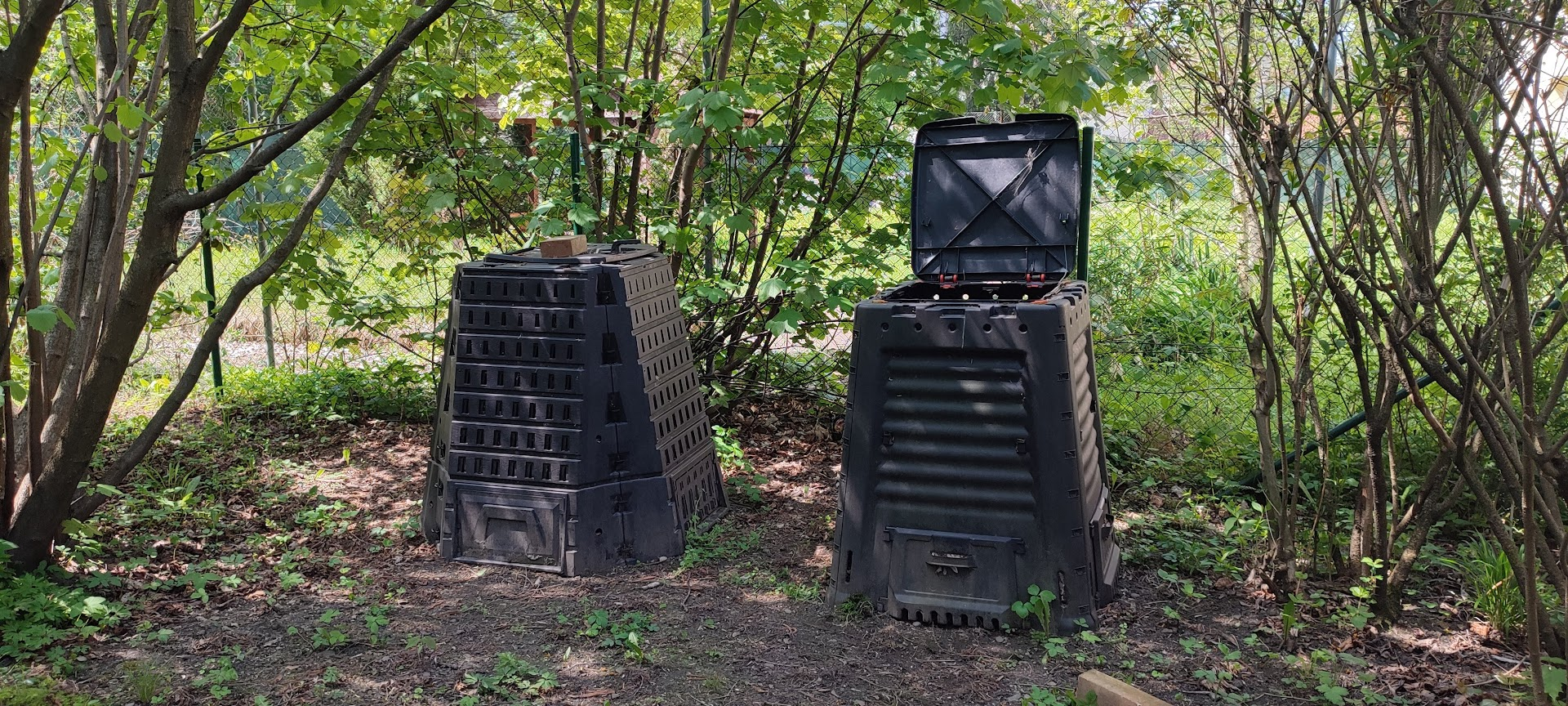 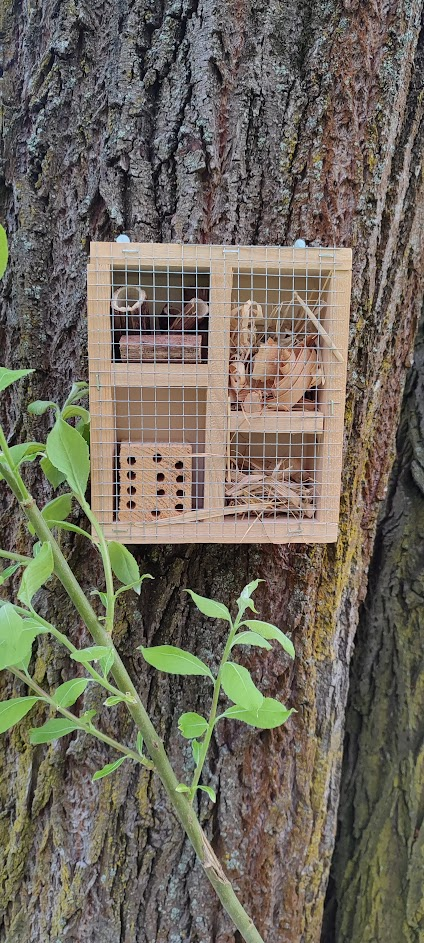 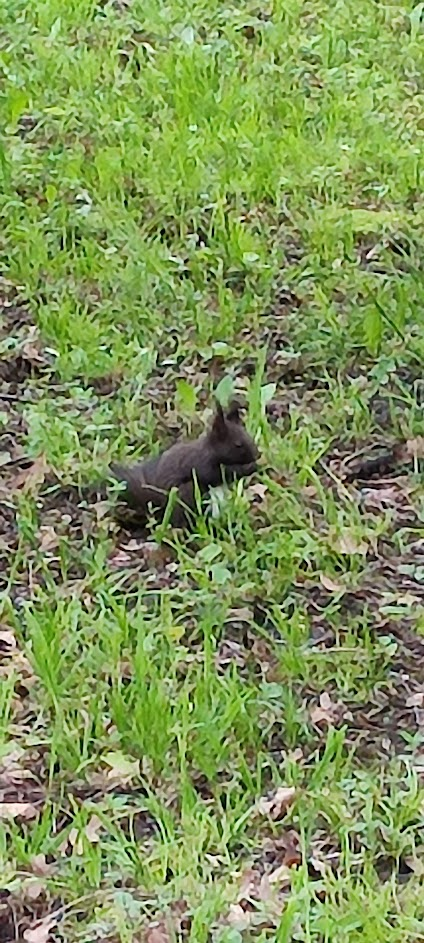 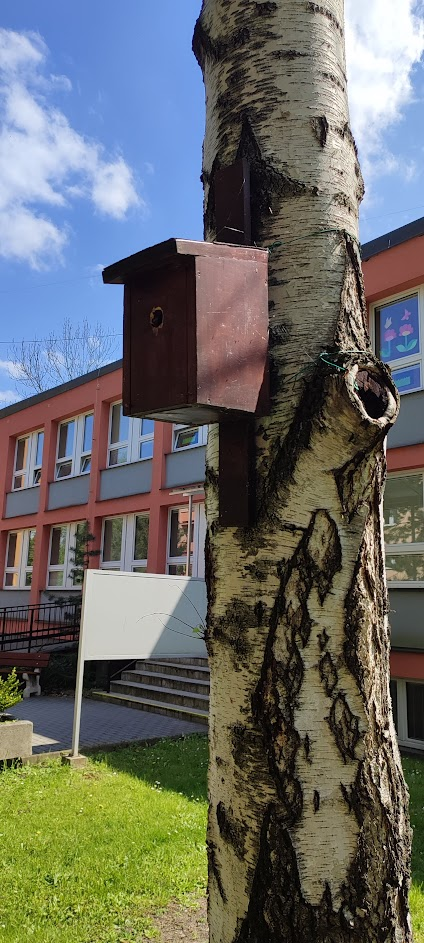 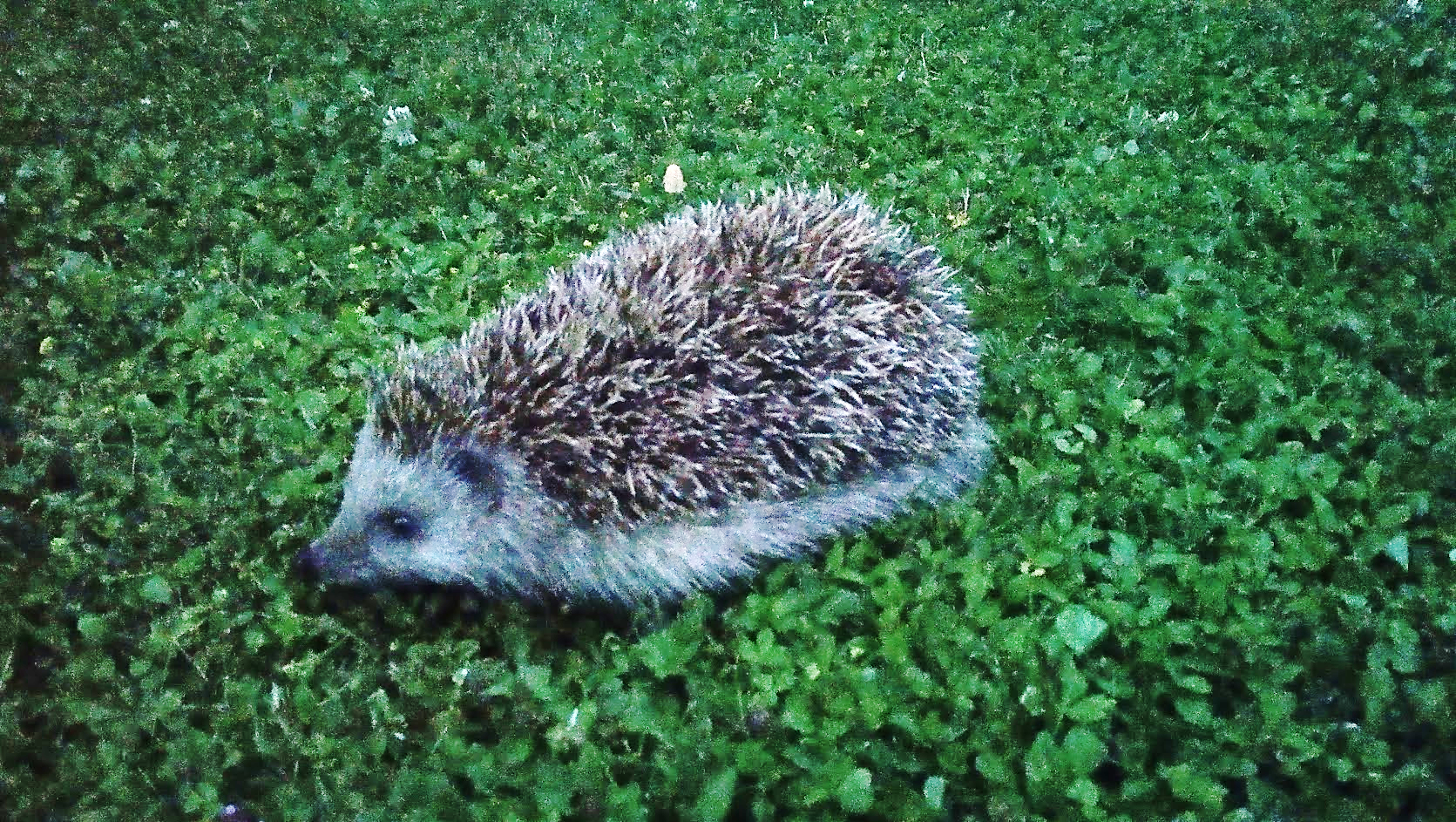 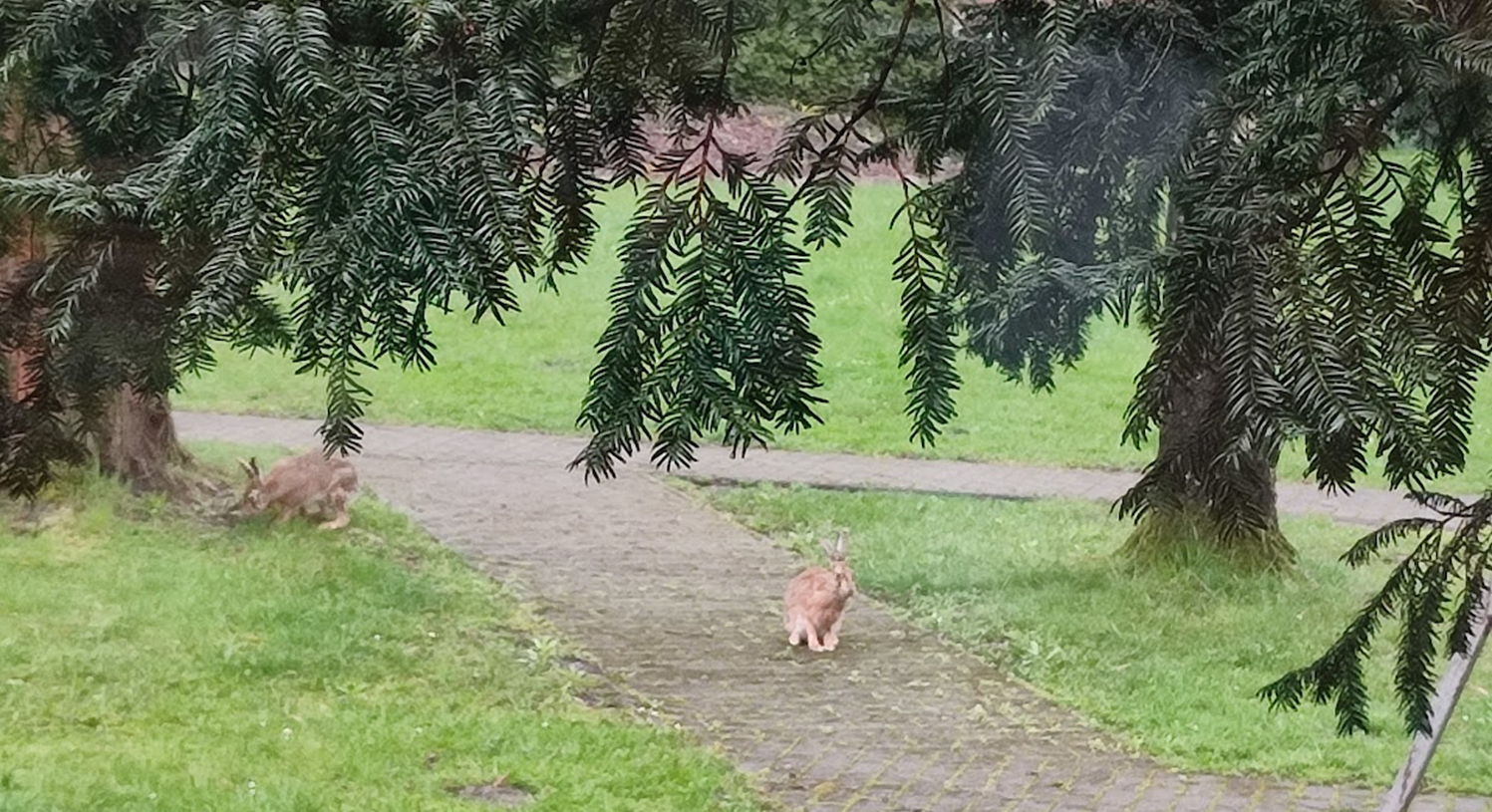 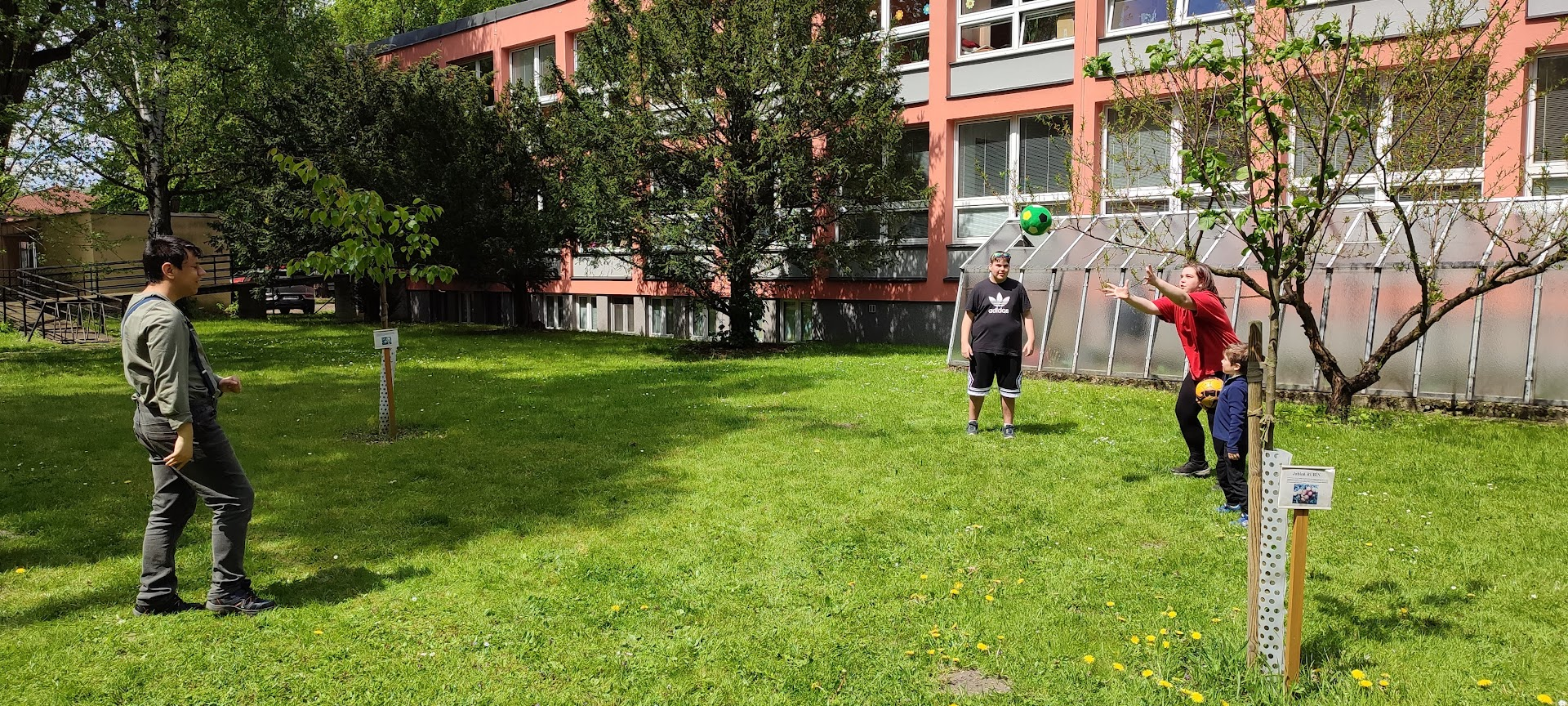 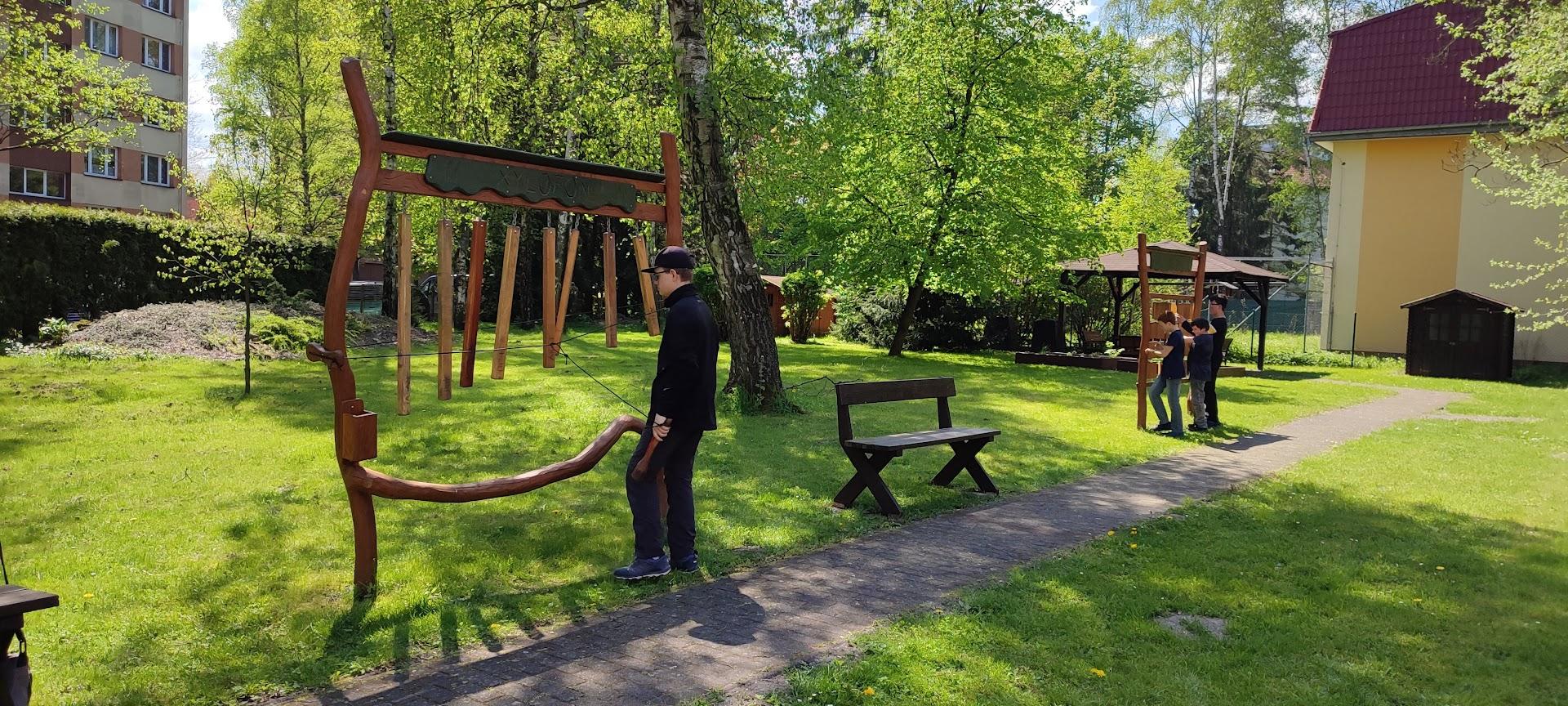 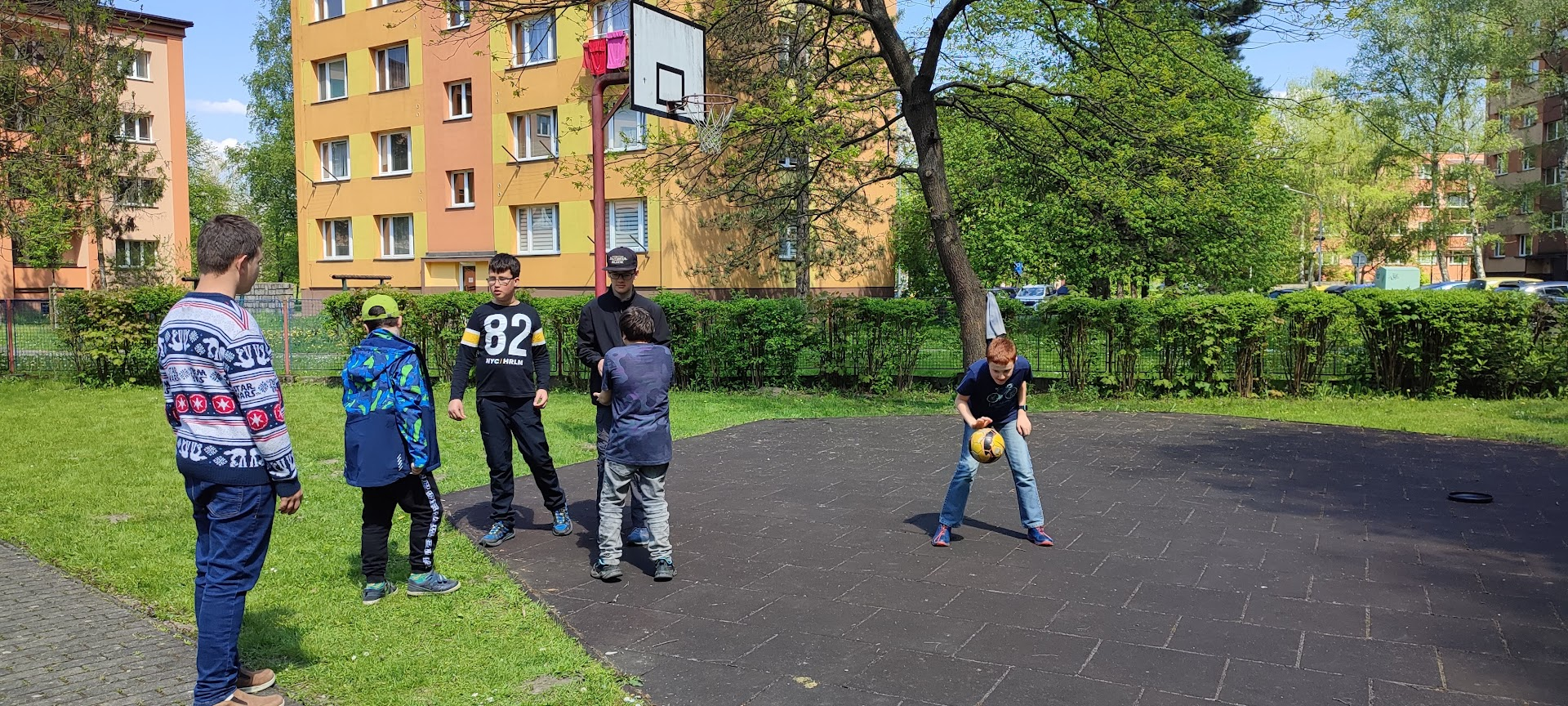 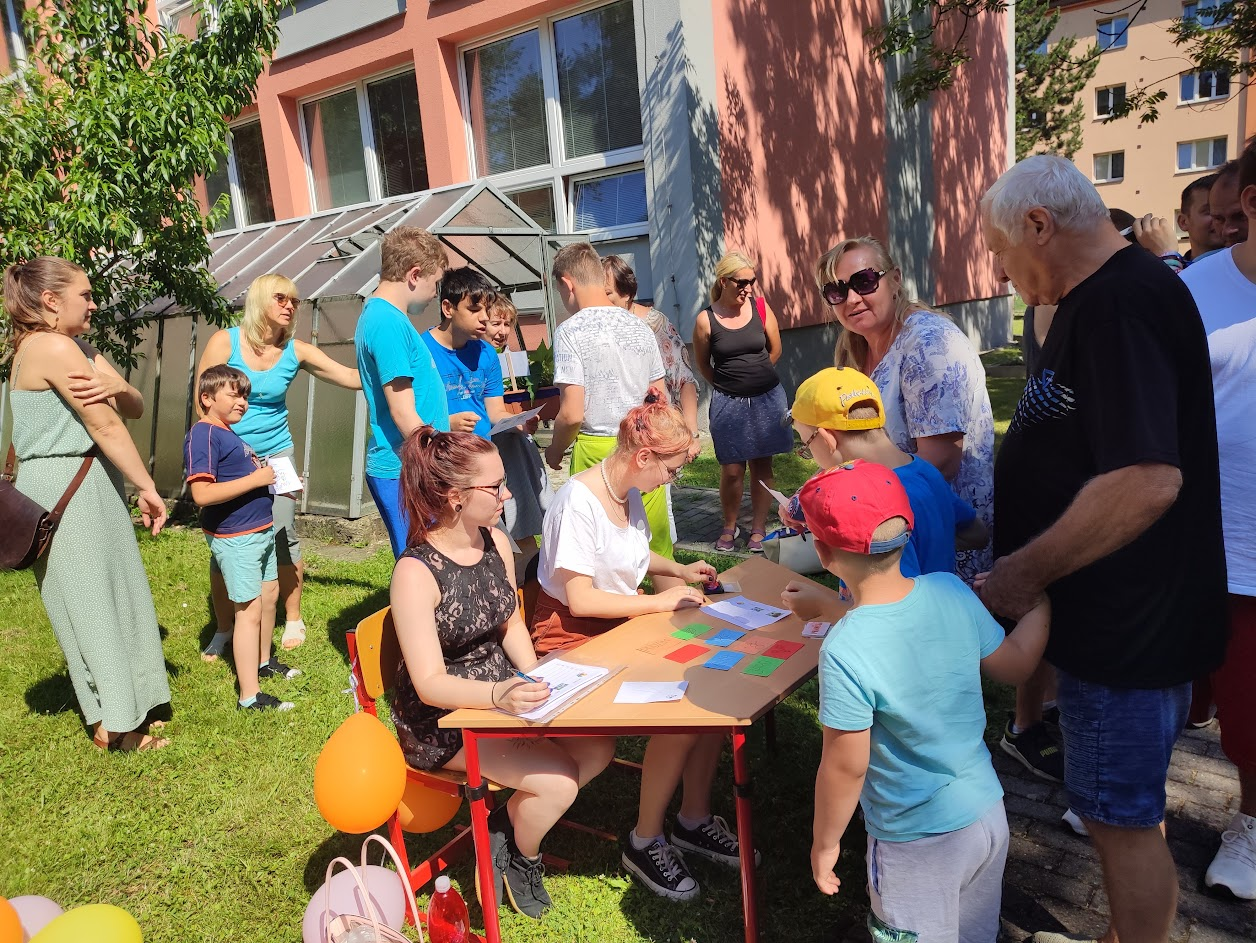 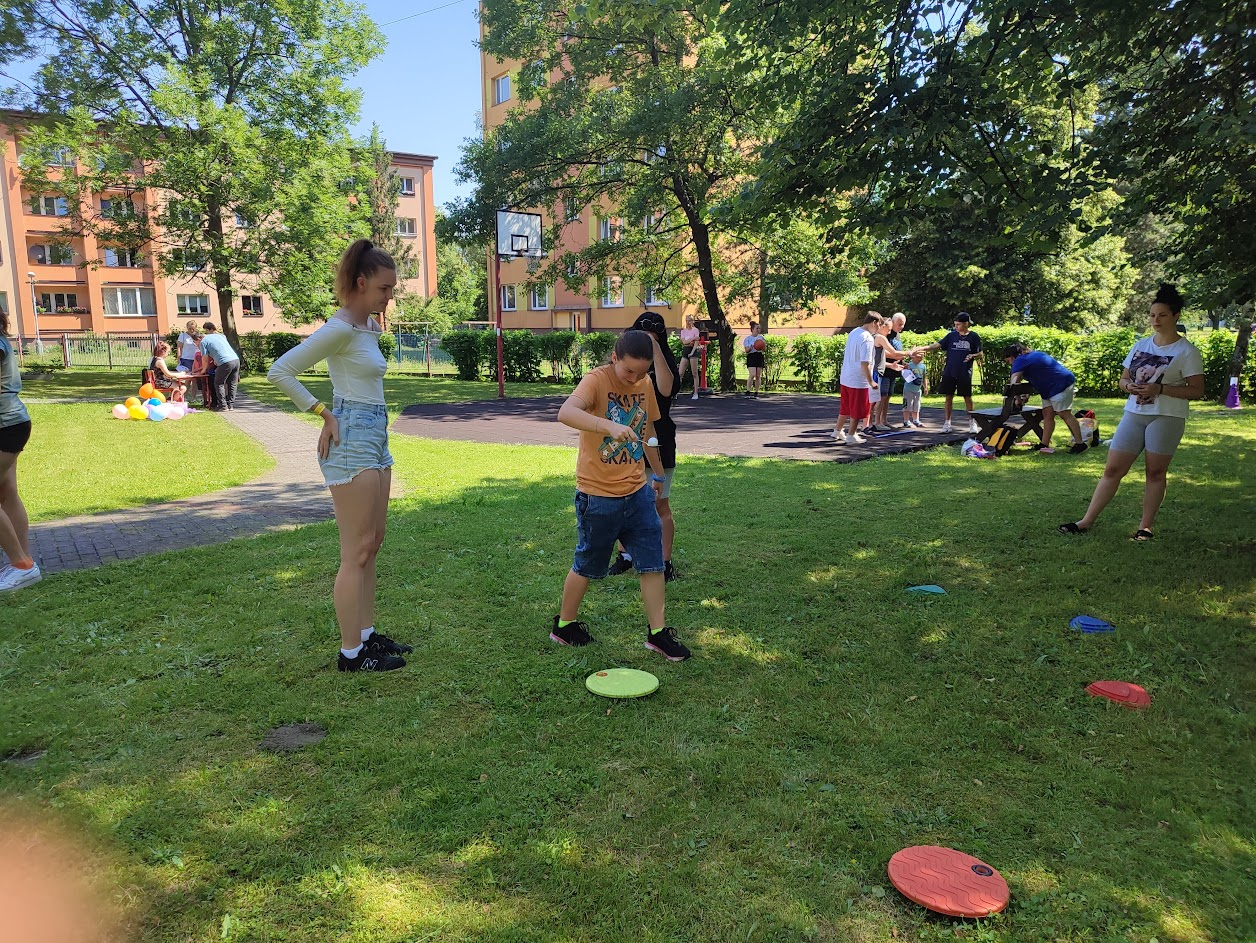 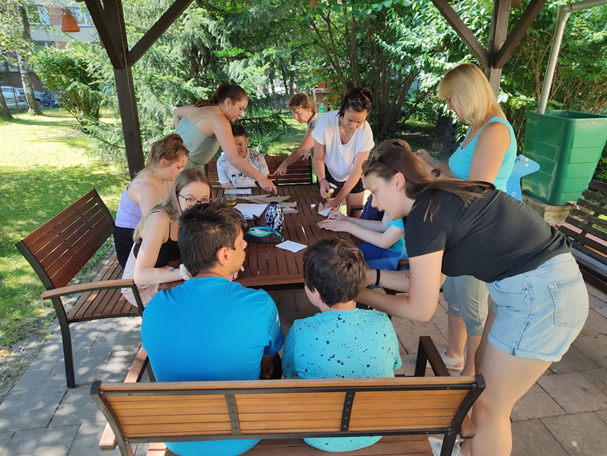 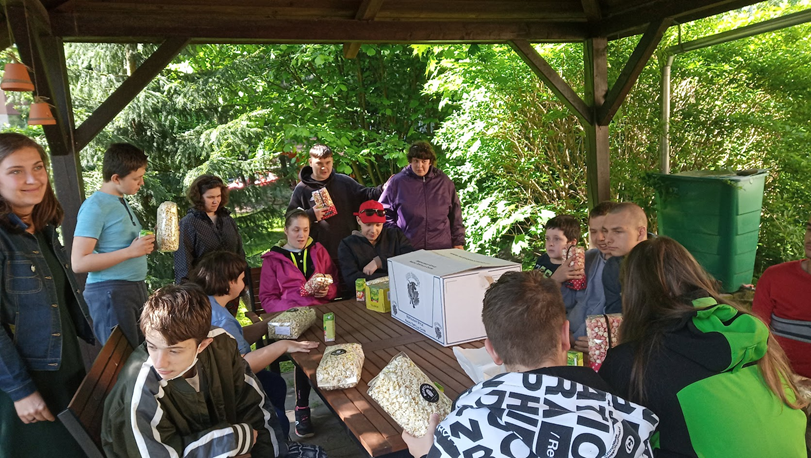 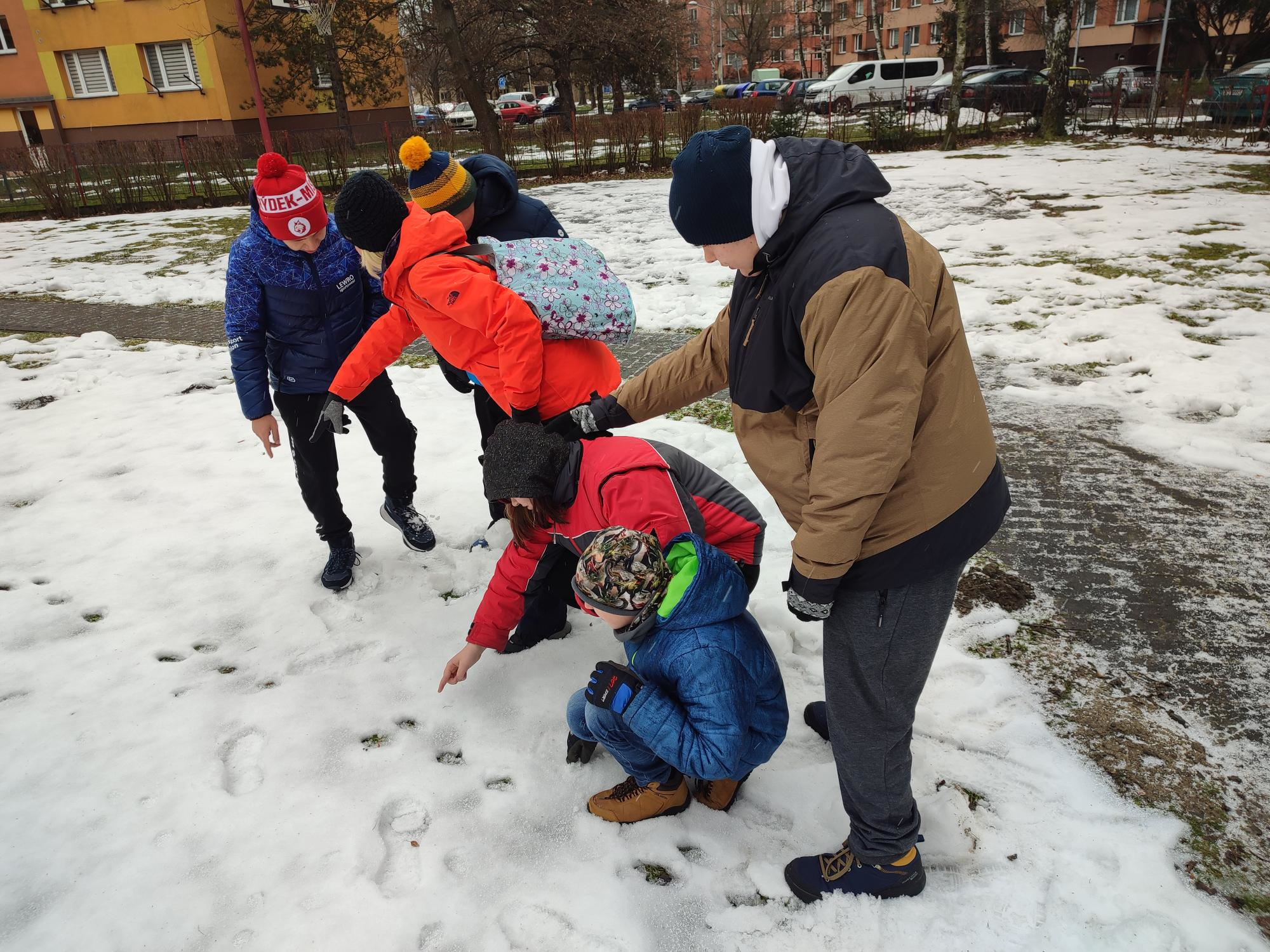 Závěrem
Naše zahrada vytváří vhodné místo pro pohyb žáků na čerstvém vzduchu ve výuce i ve školní družině.
Žáci se speciálními vzdělávacími potřebami tak mají možnost vnímat zahradu opravdu všemi smysly.